Operational Tools at OLA Workshop
D.Cesini (INFN/IGI)
1
9/10/2010
EGI Technical Forum 14-17 Sept 2010
Tools developed by EGI-JRA1
Operation Portal (CNRS)
EGI Helpdesk (KIT)
GOCDB (RAL)
Accounting Repository (RAL)
Accounting Portal (CESGA)
SAM/MyEGI (CERN/SRCE)
Metrics Portal (CESGA)
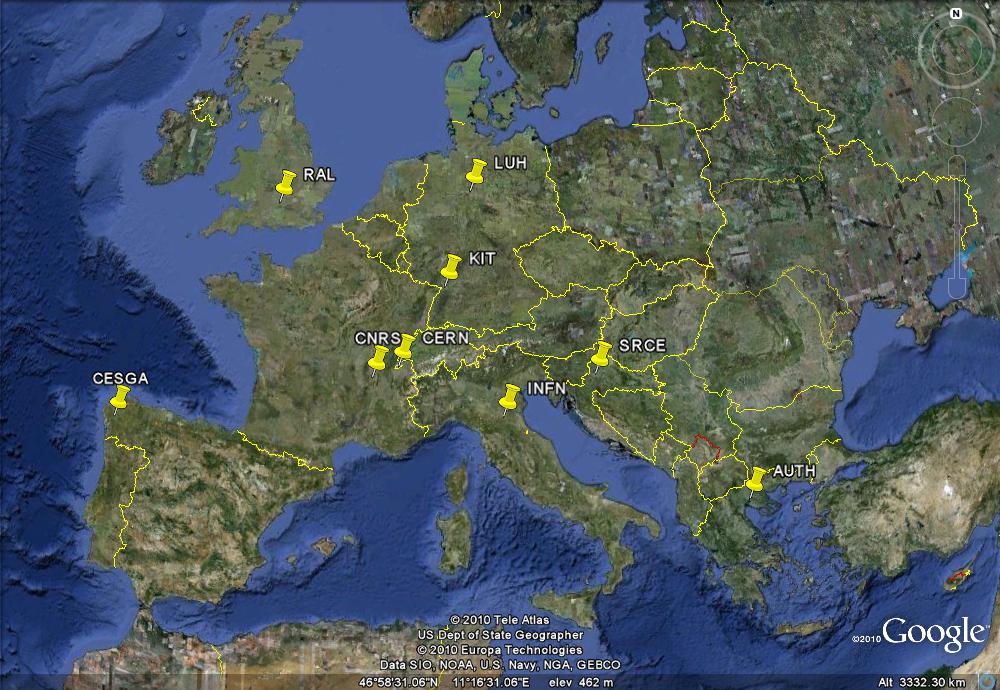 EGI Technical Forum 14-17 Sept 2010
Tools involved in OLAs
Currently Provided by WLCG (CERN/BARC)
Provided by EGI (JRA1)
Service Availability Monitor
Nagios execution framework for the probes 
DB components (ATP, MDDB,MRDB)
myEGI portal
Metrics Portal
Availability Calculation Engine (ACE)

GridView Portal
- display availability numbers
m/w probes for SAM provided by EMI
ACE and GridView
ACE component is now included in SAM
Provided by CERN/BARC for WLCG with no funding from EGI
Need to understand if we have different requirements

GridView may move into MyEGI as a view
In any case availability plots will be available in myEGI
But the timeline is still not defined
EGI Tools Requirements
Requirements for the development roadmap to be agreed at the Operational Tools Advisory Group (OTAG)

Will start its work during the next weeks
JRA1 funding can be a limit
Metrics Portal
The main objective of the portal is to provide a set of metrics that can help to measure project performance
EGEE-II: Metrics Implementation Group
EGEE-III: Metrics Portal
http://www3.egee.cesga.es/gridsite/metrics/CESGA/egee_view.php
Metrics
Four groups of metrics:
Size metrics (from GOCDB and GSTAT)
# countries, # resource centers, # job slots, Total available computing power
Usage metrics (from Accounting Portal)
#submitted jobs, CPU usage, job efficiency …
Operations metrics (from GridView)
A/R numbers
User support metrics (from GGUS)
Stats on operational tickets, user tickets, response times, unsolved tickets…
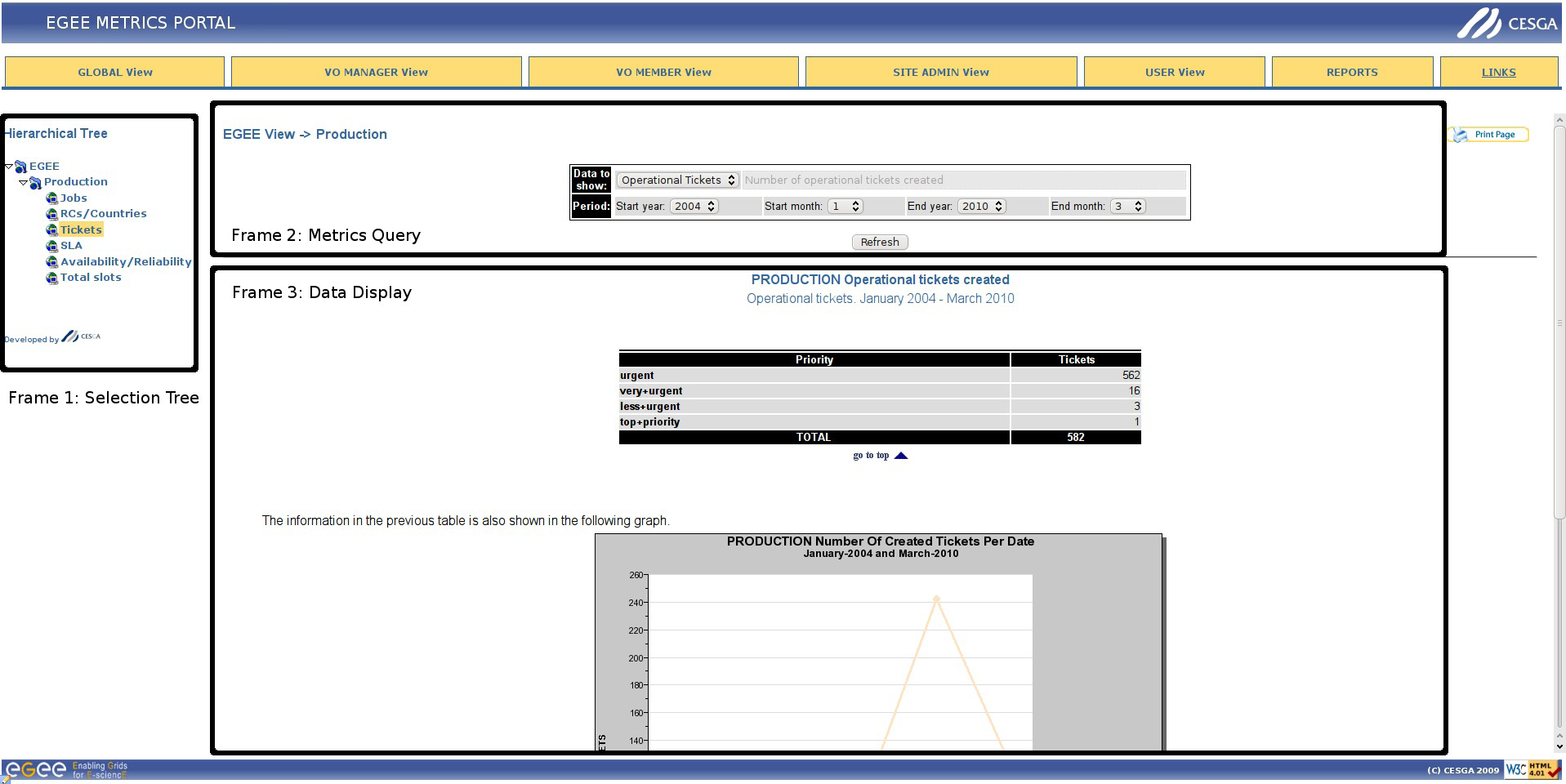 Metrics Portal Interface
InSPIRE-JRA1 Contacts
JRA1 Wiki
https://wiki.egi.eu/wiki/EGI-InSPIRE:Main_Page#WP7:_Operational_Tools
Documentation Links
https://wiki.egi.eu/wiki/WP7:_Operational_Tools#Documentation
JRA1 Mailing List
inspire-jra1<at>mailman.egi.eu
OTAG Mailing List
Otag<at>mailman.egi.eu
OAT Mailing List
egee3-operations-automation-discuss@cern.ch
Tool Admins mailing List
tool-admins<at>mailman.egi.eu